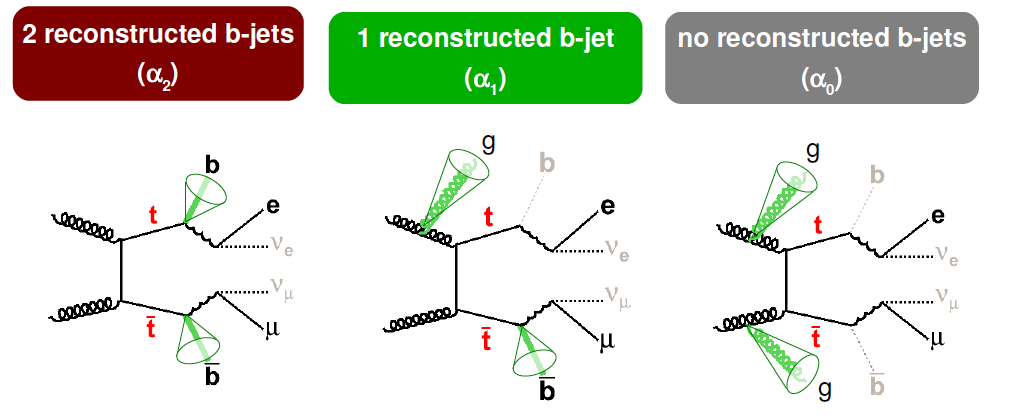 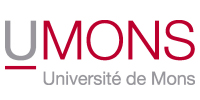 Top Quark Physics in Belgium
Period 2003-2009
as part of the CMS collaboration
5 key staff members: Prof. J.D’Hondt (VUB), Prof. C.Vander Velde (ULB), 
Prof. V.Lemaitre (UCL), Dr. E.Daubie (UMons), Prof. M.Grunewald (UGent)
in total 14 PhD students & 8 post-docs
convenorship of Top Quark physics in CMS (Prof. J.D’Hondt), subgroup convenorship 
for Single-top physics (Dr. A.Giammanco)
two times winner of the annual CMS Thesis Award (Dr. S.Lowette & Dr. J.Heyninck)
in total ~25 notes/papers (~400 pages of research results) & ~25 conference talks
connection to phenomenology of top quark physics in Belgium (Prof. F.Maltoni)

involvement in different areas, examples: commissioning activities for top quark 
physics, calibration of jets, calibration of b-tagging algorithms, commissioning of 
particle flow and other methods for top quark physics, diverse measurements (cross 
section, mass, Vtb, angular distributions), search for new physics in the top quark 
sector (fourth generation, resonances, charged Higgs, …)

organizers of the 3rd International Top Quark Workshop (Bruges, May-June 2010)
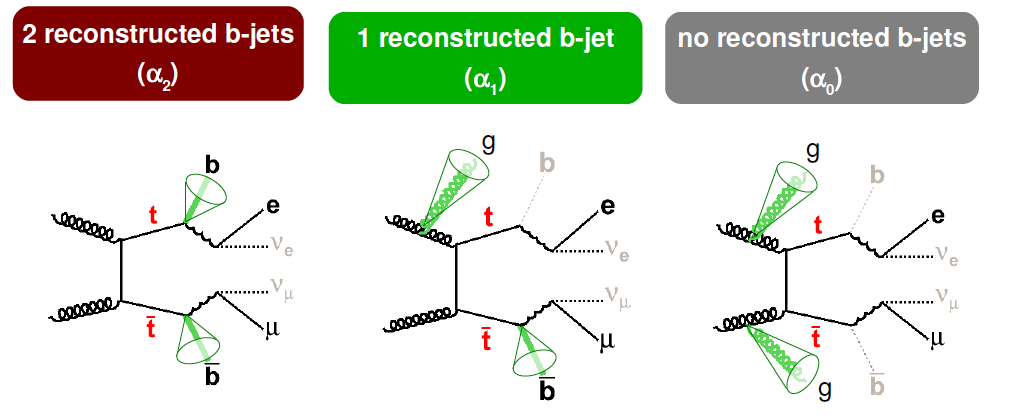 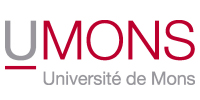 Top Quark Physics in Belgium
Period 2003-2009
Some examples
top quark pairs
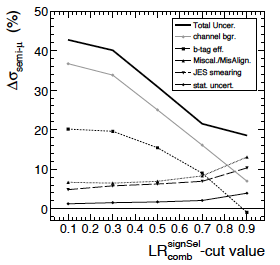 Reducing the total uncertainty on the cross section with creative cuts
1fb-1
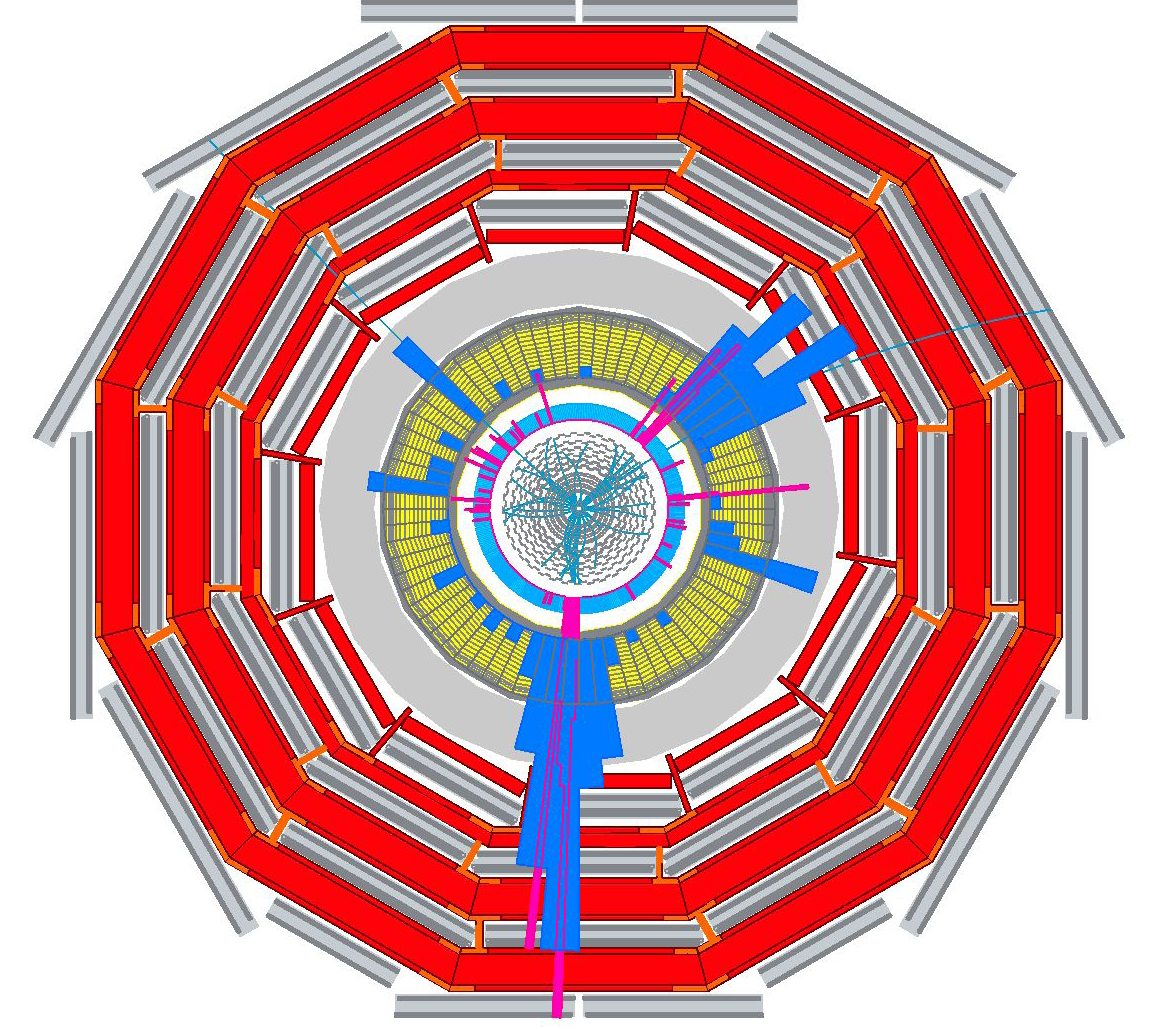 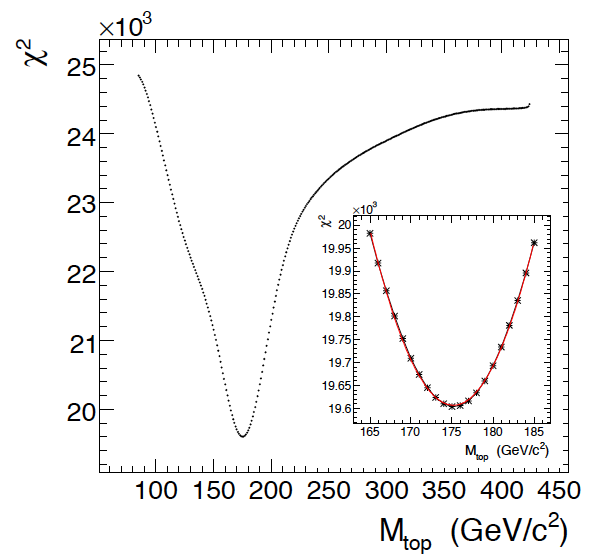 1fb-1
Measuring the top quark mass with advanced likelihood techniques
Simulated top pair event at CMS
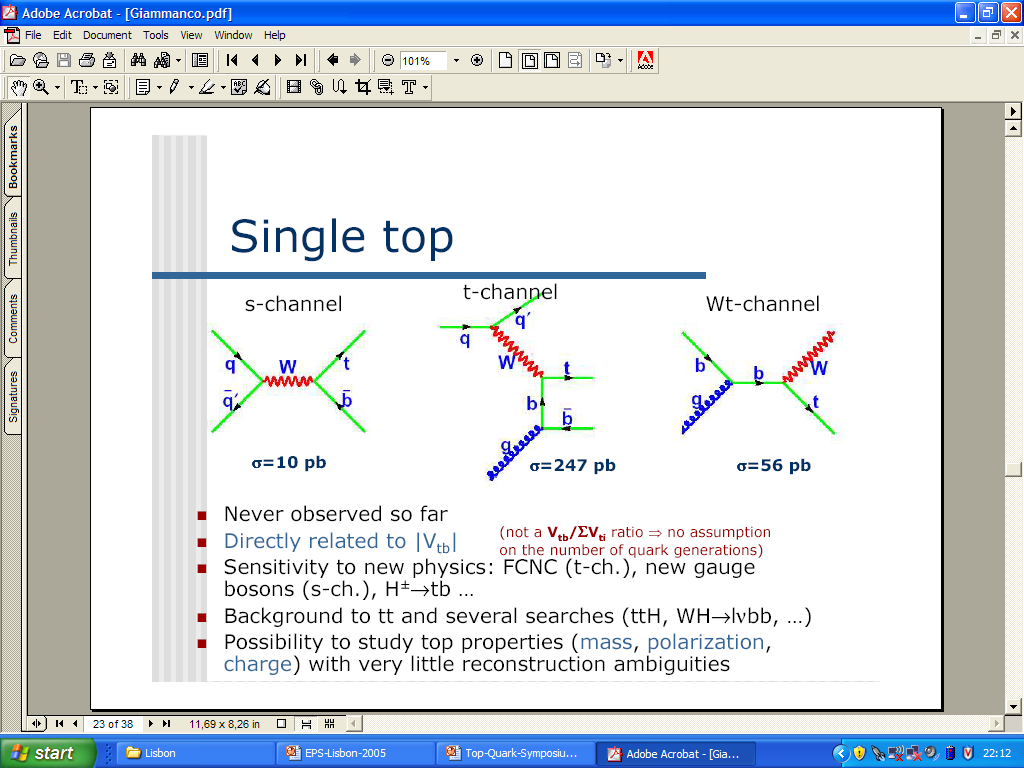 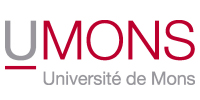 Top Quark Physics in Belgium
Period 2003-2009
Some examples
single-top
Extracting the single-top components via the angular distribution of the top quark decay, to measure |Vtb|
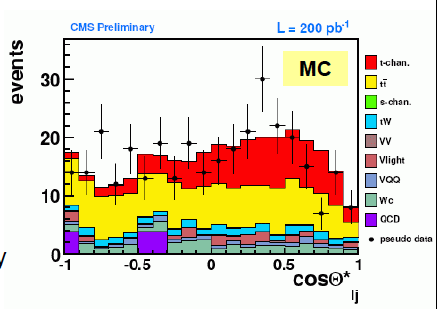 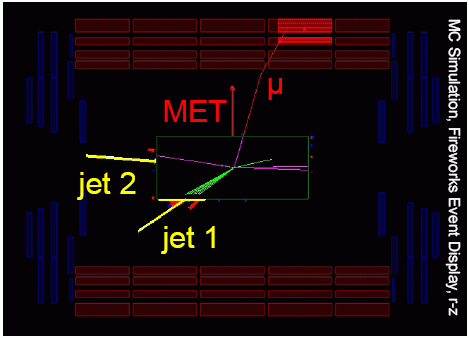 Simulated single top event at CMS
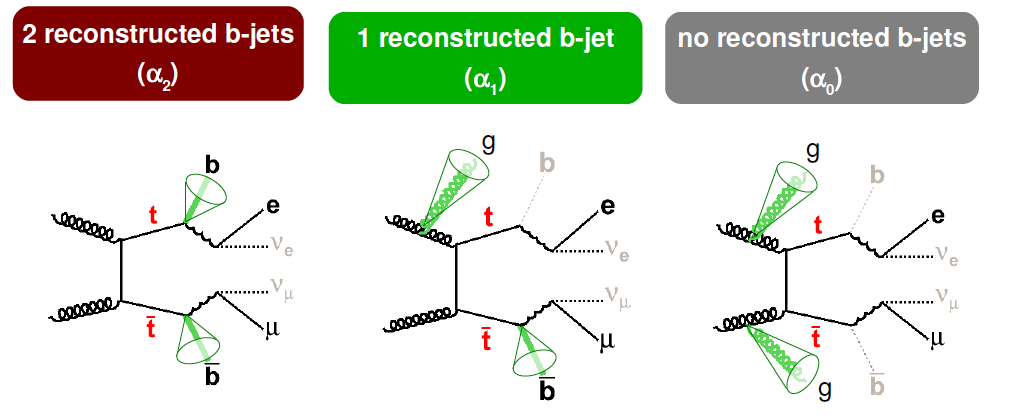 (‘)
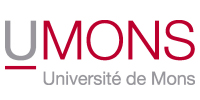 ‘
Top Quark Physics in Belgium
Period 2003-2009
‘
(‘)
Some examples
New physics in the 
top quark sector
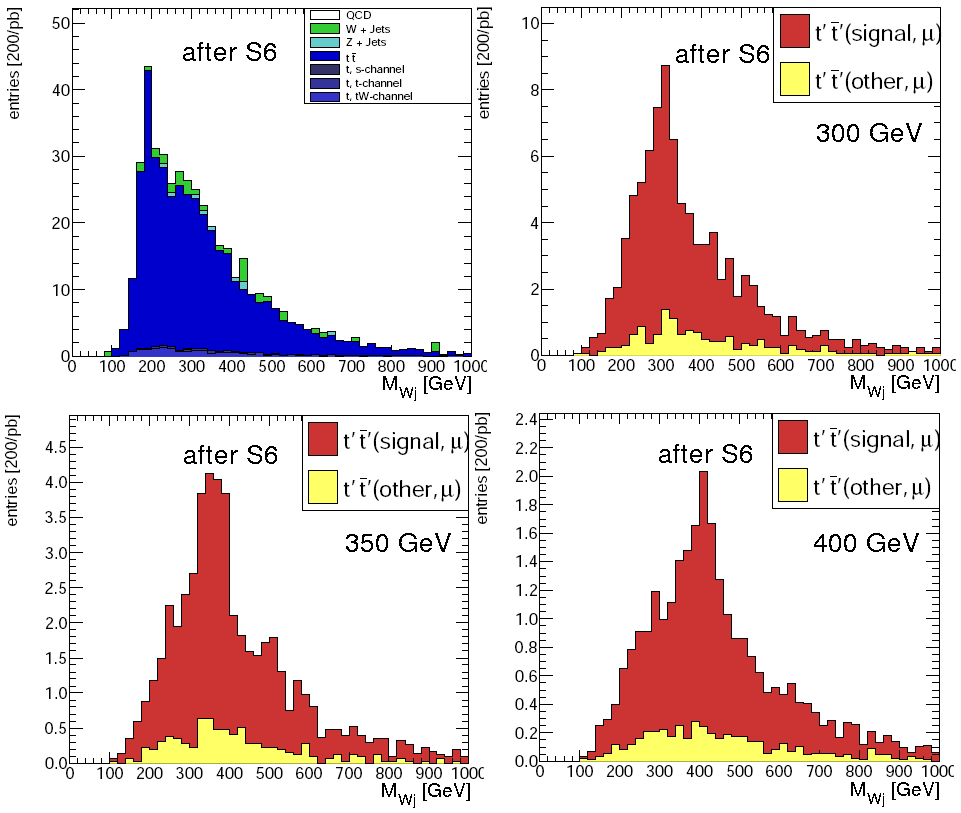 expected limits for 
t’ particles with 200pb-1
T prime signal
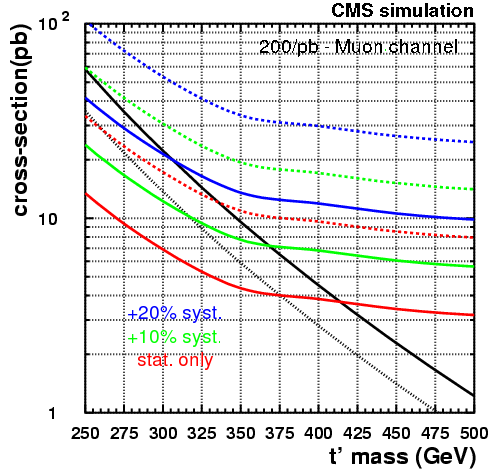 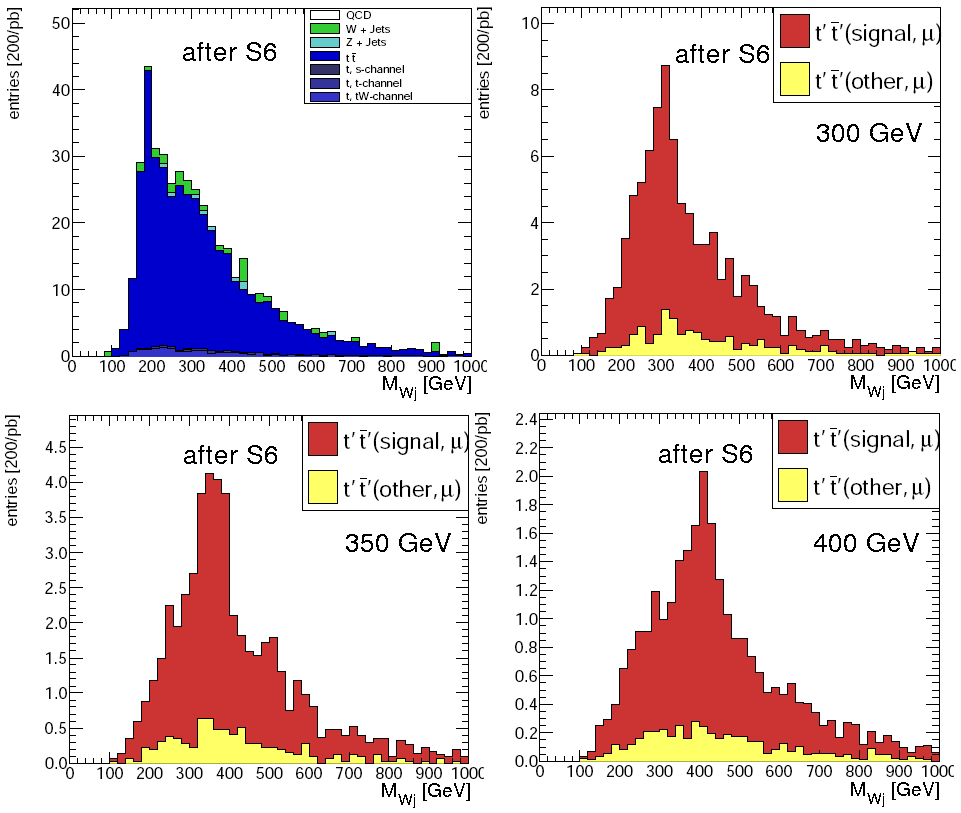 Standard Model
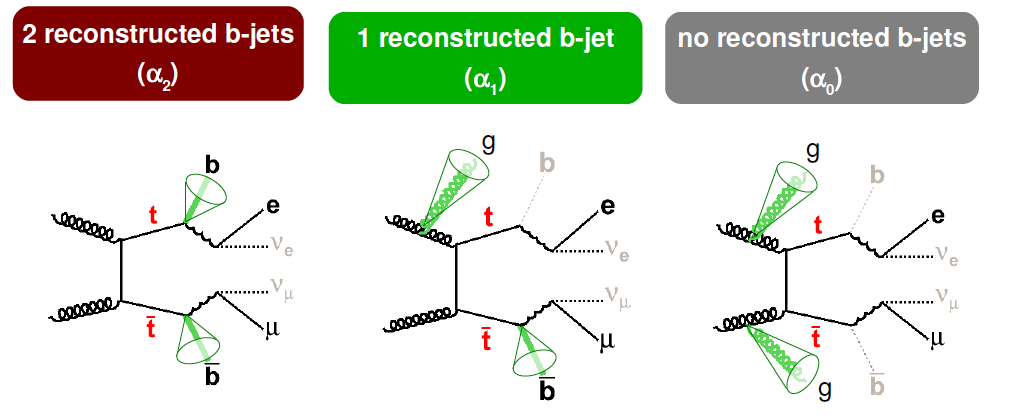 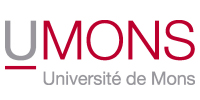 X
Top Quark Physics in Belgium
Period 2003-2009
Some examples
New physics in the 
top quark sector
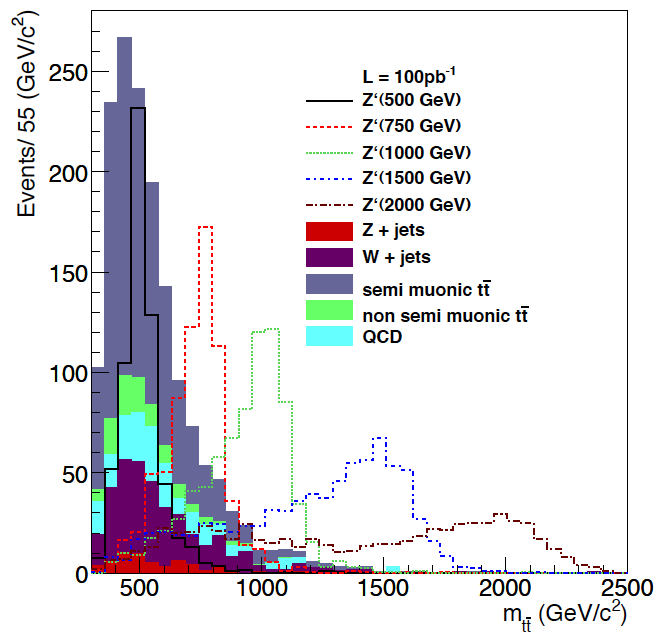 Standard Model
possible resonances
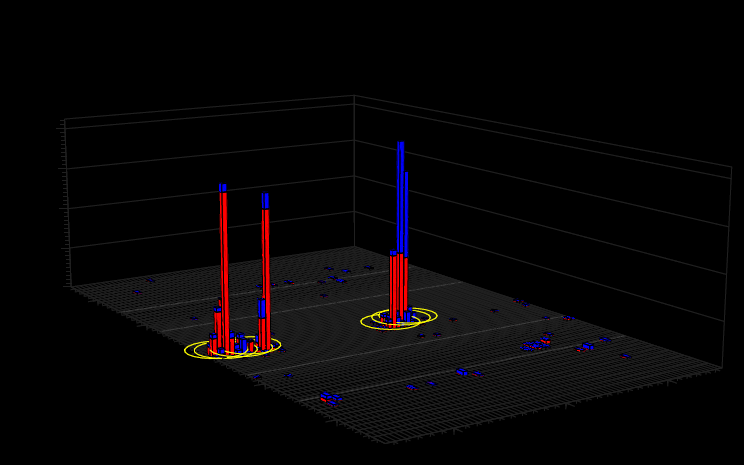 boosted top quarks
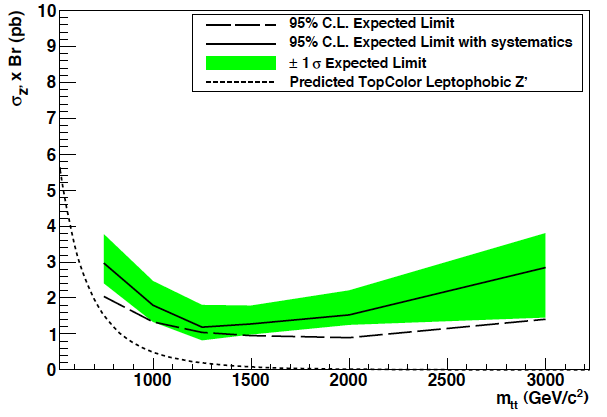 ET
expected exclusion limits for resonances Xtt with 100pb-1
h
f
Simulated Z’tt event at CMS
3rd International Workshop 
on Top Quark Physics 
theory & experiment
about 130 participants
Top Quark Physics in Belgium
Outreach
TOP2010 Conference
30th of May – 5th of June 2010
Brugge, Belgium

CP3 - IIHE
TOP2010 Conference
30th of May – 5th of June 2010
Brugge, Belgium

CP3 - IIHE
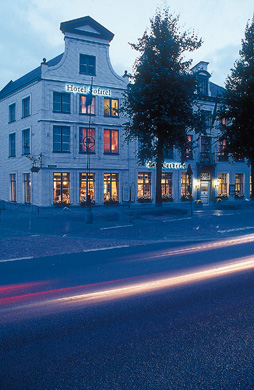 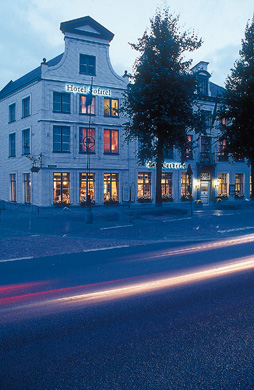 www.top2010.be
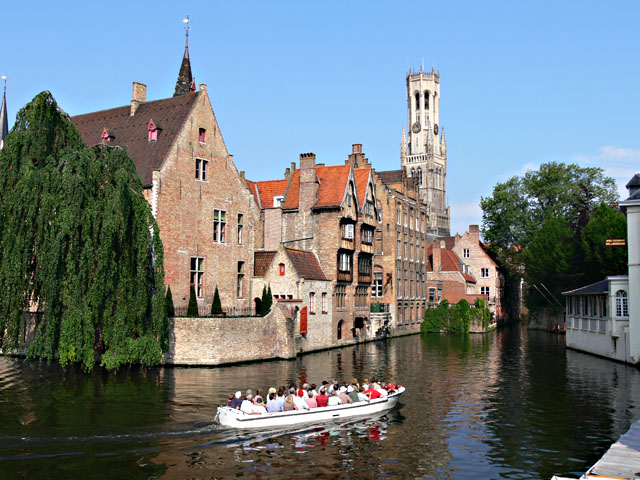 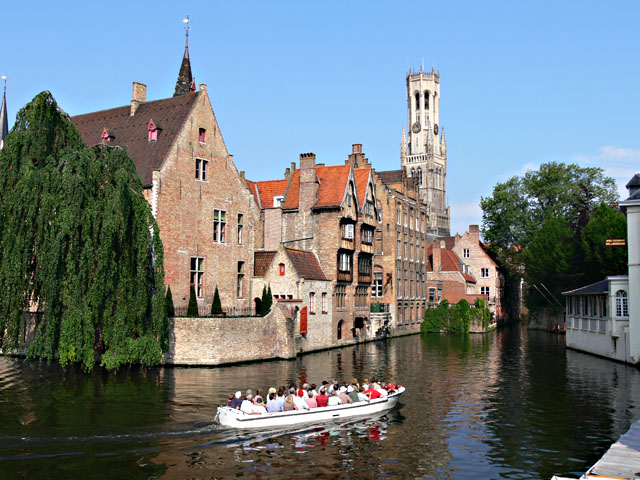